PRAWA DZIECKA
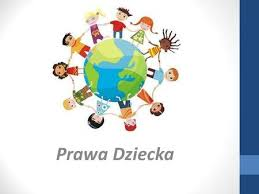 20 Listopada obchodzimy Ogólnopolski   Dzień Praw Dziecka
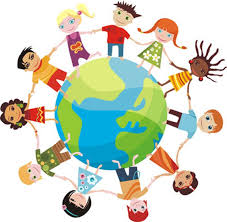 Rzecznik Praw Dziecka Marek Michalak
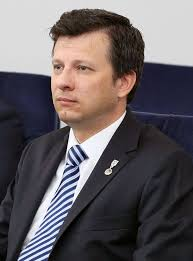 Konwencja o prawach dziecka                                                    



Dziś trudno w to uwierzyć, ale jeszcze nie tak dawno dzieci miały niewiele własnych praw. 
Sytuację tę zmieniła Konwencja o Prawach Dziecka uchwalona przez Organizację Narodów Zjednoczonych  20 listopada 1989 r. 
Jest to najważniejszy dokument chroniący prawa dziecka. 
Dzięki Konwencji, dzieci na całym świecie zaczęto traktować jako osoby, które mają prawa takie jak dorośli. 
Bardzo ważne jest, by każde dziecko znało swoje prawa i wiedziało, jak z nich korzystać.
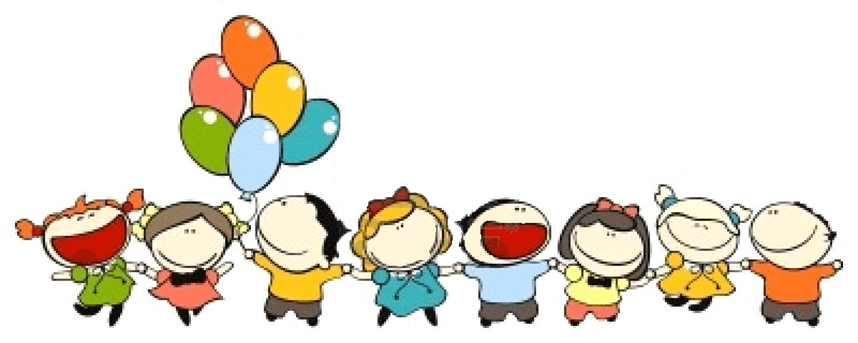 W Polsce najważniejszymi aktami prawnymi,gwarantującymi prawa dziecka są:
Konstytucja RP.
Konwencja o Prawach Dziecka.
Ustawa o Rzeczniku Praw Dziecka.
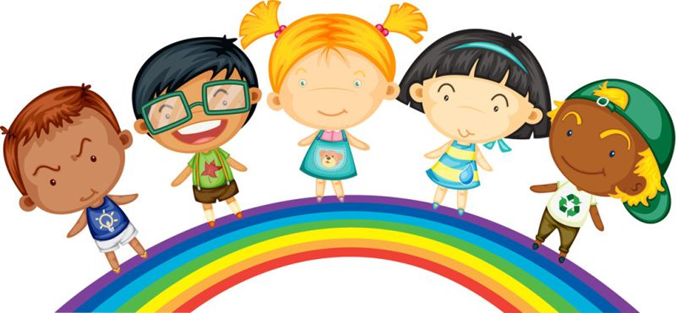 KONWENCJA O PRAWACH DZIECKA
Dzieckiem jest każda osoba, która nie ukończyła 18 lat.
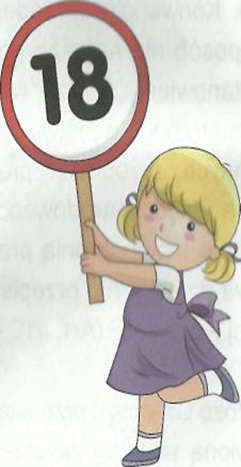 ZAKAZ DYSKRYMINACJI
Państwo zobowiązane jest 
do zapewnienia ochrony praw
dziecka bez względu na jego
pochodzenie, rasę, płeć, język,
status materialny i wyznanie.
Wszystkie dzieci mają takie
same prawa – nie ma gorszych 
ani lepszych dzieci!
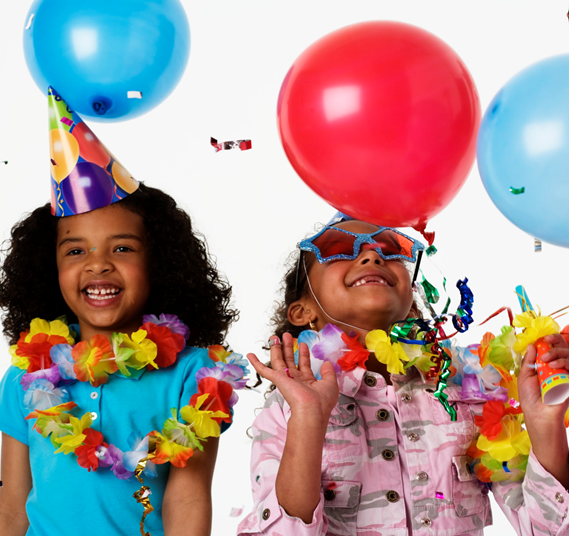 KONWENCJA O PRAWACH DZIECKA
Państwo zobowiązane jest podejmować
działania na rzecz realizacji praw dziecka
zawartych w Konwencji.
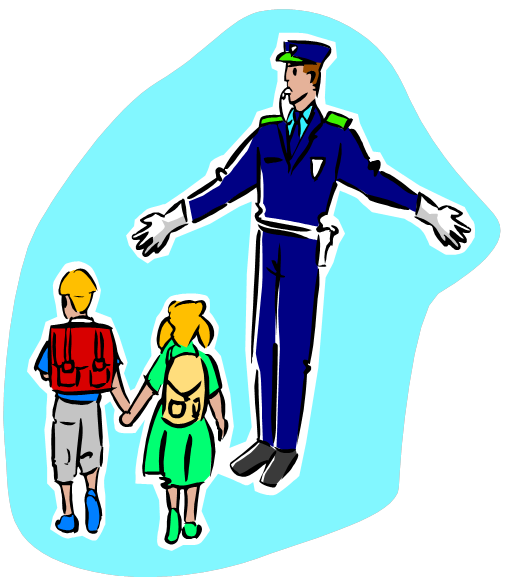 PRAWO DO ŻYCIA
Każde dziecko ma  prawo do życia.
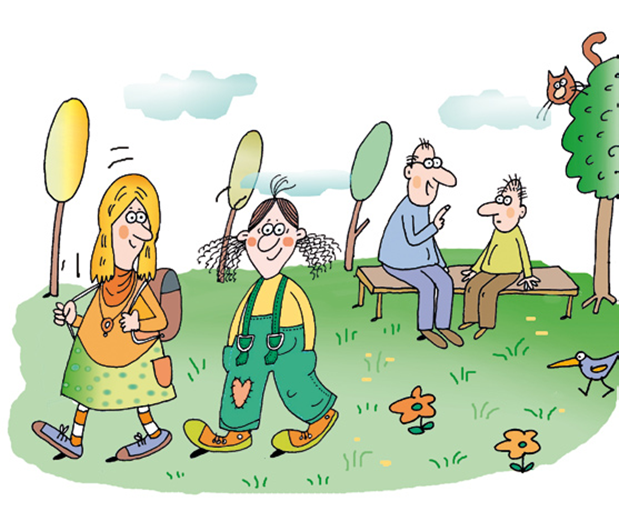 PRAWODO IMIENIA I NARODOWOŚCI
Każde dziecko ma prawo do otrzymania imienia i obywatelstwa oraz do poznania
swoich rodziców i objęcia opieką
rodzicielską.
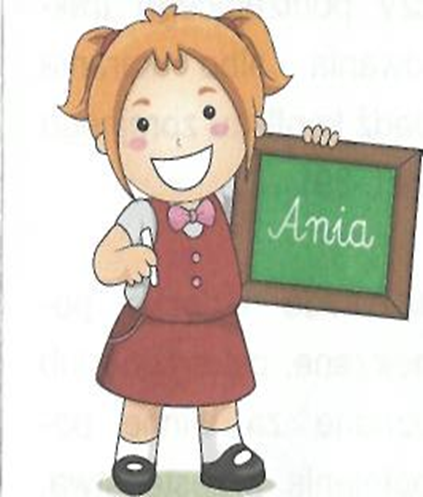 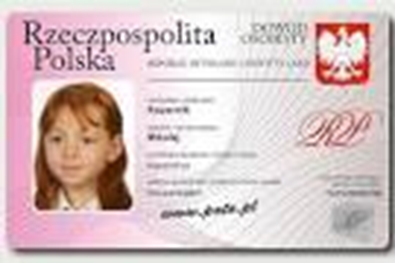 PRAWO DO WYCHOWANIA W RODZINIE
Dziecko nie może zostać oddzielone od swoich
rodziców wbrew ich woli, chyba, że leży to w interesie
dziecka  i zdecyduje o tym sąd.
Dziecko oddzielone od rodziców ma prawo 
do kontaktów z nimi
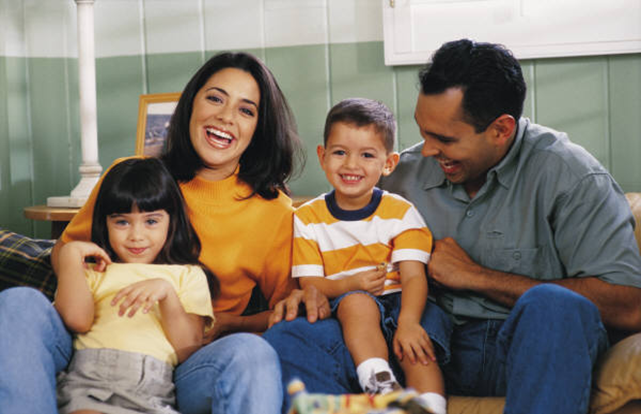 PRAWO DO WYPOWIEDZI
Każdy ma prawo mieć swoje zdanie,
własne myśli i poglądy. 
Dziecko może wypowiadać się w swoich 
sprawach przed Sądem lub w innych
instytucjach.
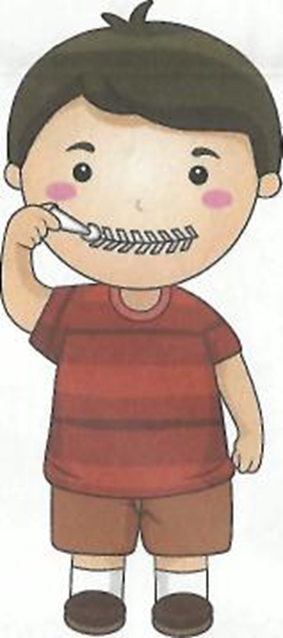 PRAWO DO INFORMACJI
Dziecko ma prawo do wypowiedzi. 
Możemy szukać informacji, wypowiadać
się w dowolny sposób (np. mówiąc,
pisząc, tworząc sztuki teatralne, rysując). 
Należy jednak pamiętać, aby korzystając 
z prawa do wypowiedzi nikogo nie obrazić
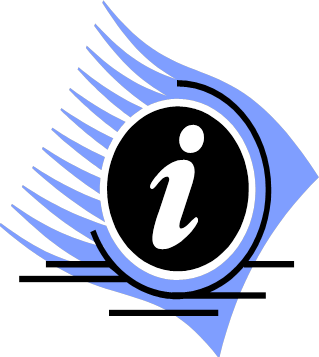 PRAWO DO SWOBODY MYSLI, SUMIENIA I WYZNANIA
Każde dziecko ma prawo do swobody myśli,
sumienia i wyznania.
Rodzice mają pierwszeństwo w kierowaniu
dzieckiem, w korzystaniu z tego prawa.
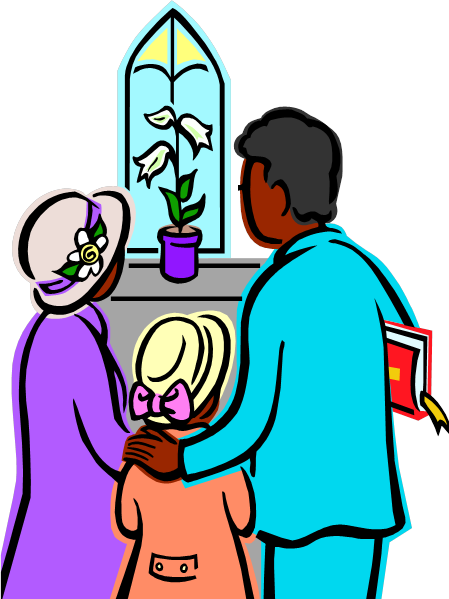 PRAWO DO PRYWATNOŚCI
Nikt nie ma prawa poniżać 
i ośmieszać dziecka ani wtrącać 
Się do jego osobistych spraw,
czytać listów, wiadomości
czy pamiętników – chyba, 
że w uzasadnionych sytuacjach sąd
zadecyduje inaczej.
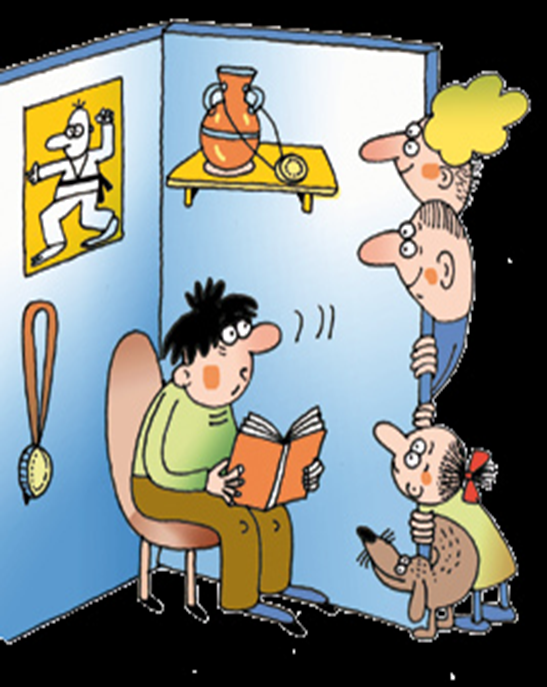 DOSTĘP DO RÓŻNYCH MEDIÓW
Każde dziecko ma prawo do dostępu
do informacji rozpowszechnianych
przez środki masowego przekaz! 
Choć rodzice czy opiekunowie
powinni czuwać nad tym, z czego 
i jak długo korzysta.
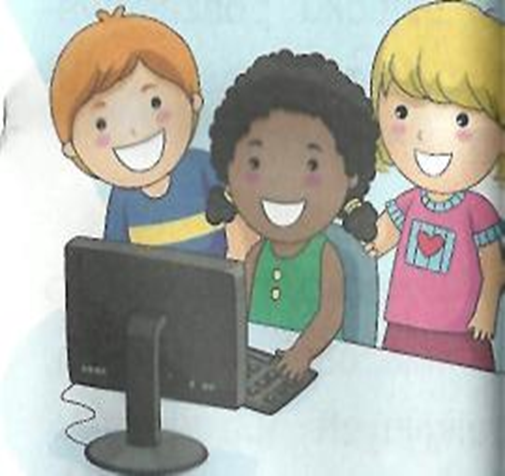 OCHRONA PRZED PRZEMOCĄ
Nikt, nawet mama czy tata nie ma prawa bić dziecka 
lub dręczyć go w inny sposób! Rodzicom i opiekunom 
nie wolno zaniedbywać dziecka. Zadaniem dorosłych 
jest chronić dziecko przed przemocą.
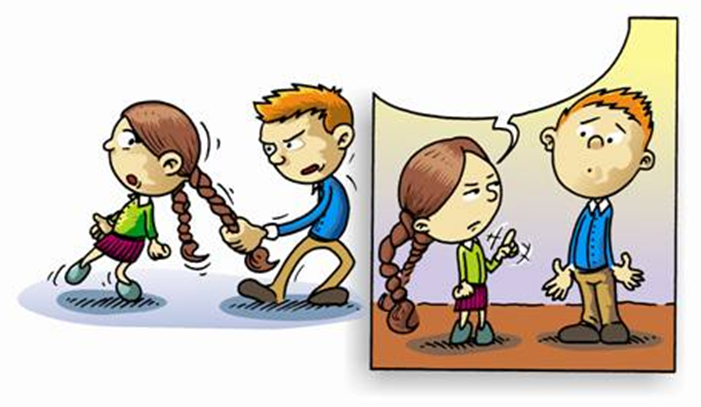 PRAWO DO OPIEKI MEDYCZNEJ
Gdy dziecko zachoruje,
zawsze ma prawo do leczenia.
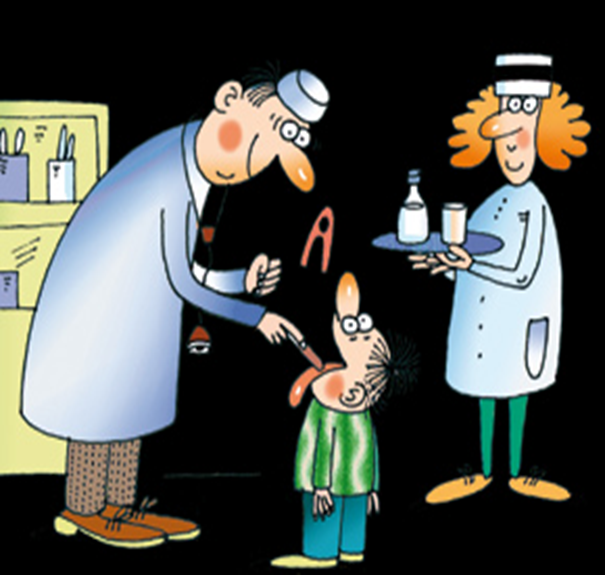 PRAWO DO ZABEZPIECZENIA SPOŁECZNEGO
Każde dziecko ma prawo do poziomu życia
odpowiadającego jego rozwojowi
fizycznemu, psychicznemu, duchowemu,
moralnemu i społecznemu, za co główną
odpowiedzialność ponoszą jego rodzice.
Jeśli rodzina dziecka jest w trudnej sytuacji
finansowej, państwo, powinno dziecku
pomóc.
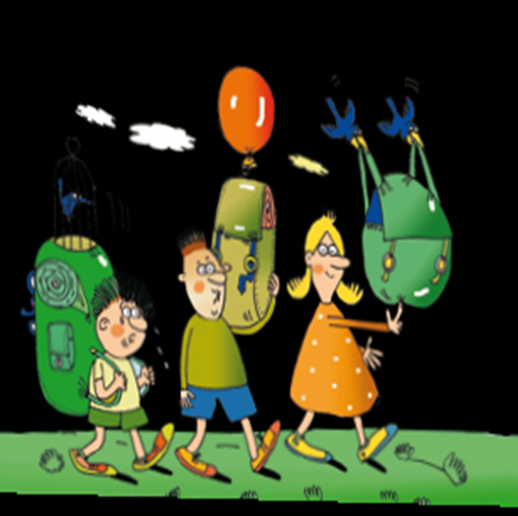 PRAWO DO NAUKI
Dzieci maja prawo do nauki.
Dzięki temu prawu 
mogą uczyć się za darmo
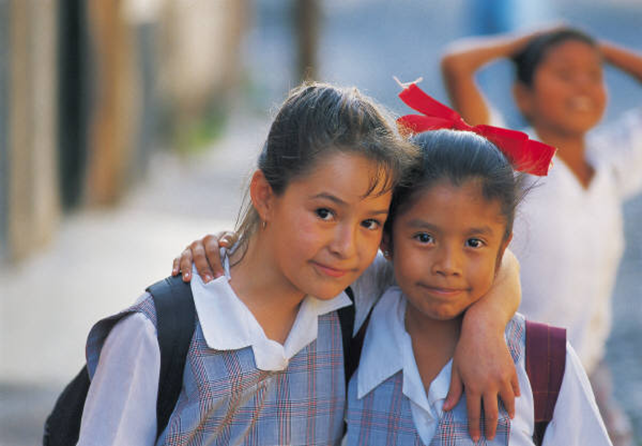 PRAWO DO ROZWIJANIA ZDOLNOŚCI
Nauka dziecka powinna być ukierunkowana
przede wszystkim na rozwijanie osobowości,
talentów oraz zdolności umysłowych 
i fizycznych, rozwijanie szacunku dla praw
człowieka oraz szacunku dla rodziców.
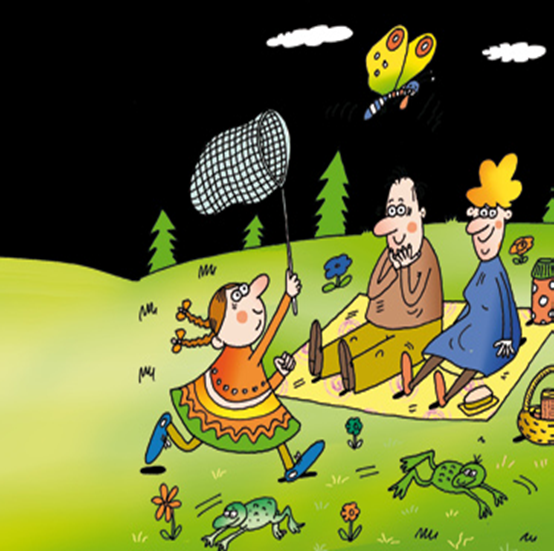 PRAWO DO WYPOCZYNKU
Każde dziecko ma prawo do wypoczynku i czasu wolnego 
oraz do uczestniczenia w życiu
kulturalnym i artystycznym.
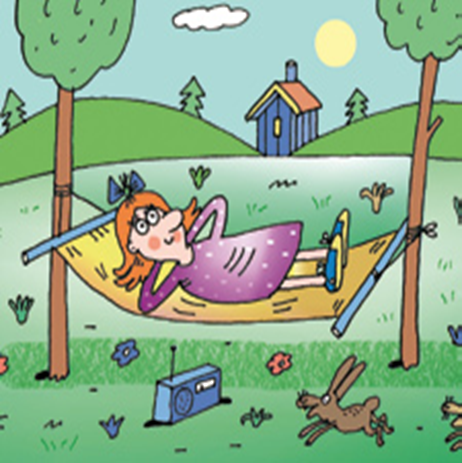 PRAWO DO OCHRONY PRZED WYKORZYSTYWANIEM DO PRACY
Dziecka nie można zmuszać do pracy
zarobkowej, szczególnie zajęć
niebezpiecznych lub utrudniających 
Naukę i rozwój.
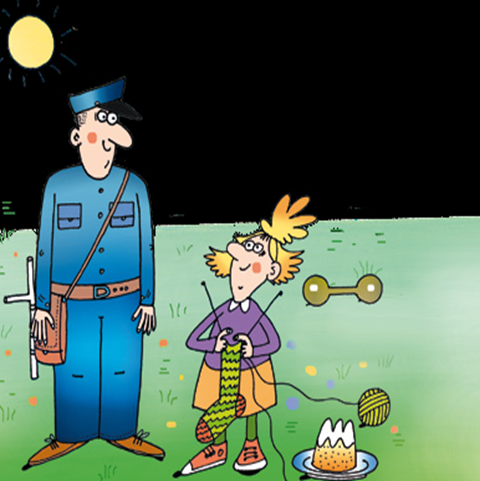 PRAWO DO OCHRONY PRZED NARKOTYKAMI
Państwo zobowiązane jest 
do ochrony dziecka przed
używaniem narkotyków 
Oraz wykorzystywaniem 
go przy produkcji tego typu
substancji i handlu nimi.
KONWENCJA O PRAWACH DZIECKA
Państwo zobowiązane jest 
do przeciwdziałania także
wszelkim innym formom
wyzysku niż wymienione
powyżej, w jakimkolwiek
aspekcie naruszającym dobra
dziecka.
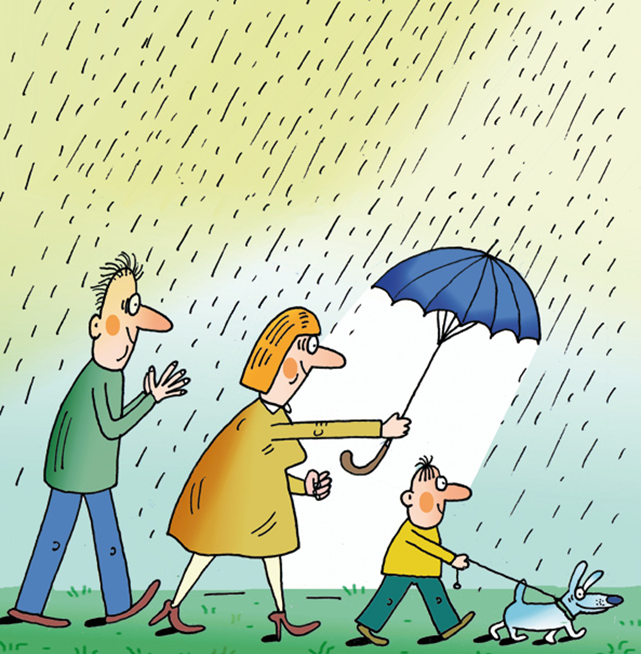 Szanuj mnie, żebym szanował innych.Wybaczaj, żebym umiał wybaczać.Słuchaj, żebym umiał słuchać.
Nie bij, żebym nie bił.
Nie poniżaj, żebym nie poniżał.
Rozmawiaj ze mną, żebym umiał rozmawiać.
Nie wyśmiewaj, nie obrażaj, nie lekceważ, kochaj mnie, żebym umiał kochaćUczę się życia od ciebie.
Gdzie możesz szukać pomocy?
„Dziecko zostało uznane za człowieka, za istotę, z którą trzeba się liczyć, której nie wolno wieść na smyczy, lecz należy kierować nią umiejętnie, z rozwagą, wysiłkiem umysłu, uczucia i woli”.


Janusz Korczak o Prawach Dziecka
Dziecko ma nie tylko prawa, ale też obowiązki, których musi przestrzegać.
Obowiązki dziecka:

• Szanować swoich rodziców i aktywnie pomagać im w domowych czynnościach.
• Rzetelnie spełniać obowiązki ucznia.
• Szanować swoją pracę i innych.
• Dbać i szanować o zabawki oraz inne przedmioty otrzymane od rodziców i innych.
• W przedszkolu, szkole i w domu zgodnie współdziałać z innymi dziećmi w zabawie.
• Szanować  i wzrastać w poczuciu odpowiedzialności za środowisko przyrodnicze i wszystko co jest z tym związane.
• Akceptować i aktywnie pomagać osobom niepełnosprawnym i być wrażliwym na krzywdę innych.
• Wiernie służyć Ojczyźnie.
• Być wiernym Bogu i religii.
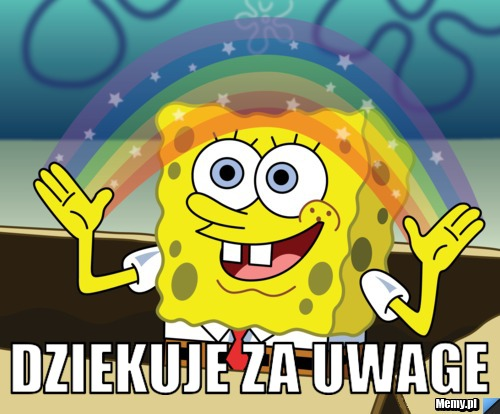 Przygotowała Oliwia Niegowska klasa 7
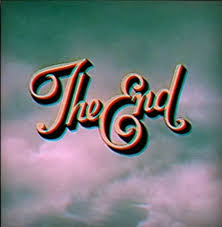